Figure 1 Imaging modalities to identify morphological features of coronary plaque instability.
Eur Heart J, Volume 32, Issue 22, November 2011, Pages 2736–2738, https://doi.org/10.1093/eurheartj/ehr201
The content of this slide may be subject to copyright: please see the slide notes for details.
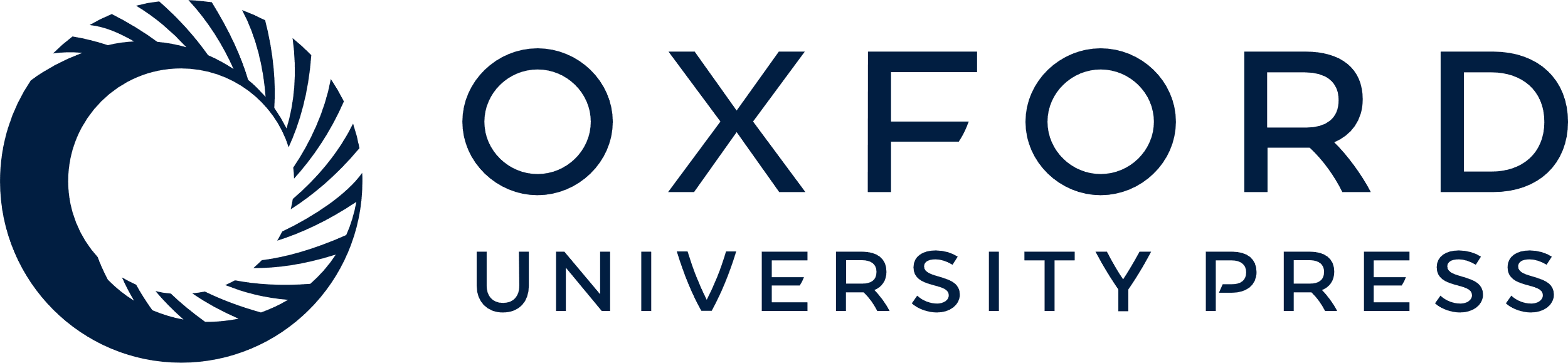 [Speaker Notes: Figure 1 Imaging modalities to identify morphological features of coronary plaque instability.


Unless provided in the caption above, the following copyright applies to the content of this slide: Published on behalf of the European Society of Cardiology. All rights reserved. © The Author 2011. For permissions please email: journals.permissions@oup.com]